Быть здоровым – быть активным!
Отгадай кроссворд
Правила работы
Работать активно!
Вежливо и доброжелательно общаться с товарищами!
Радоваться не только за свои успехи, но и за успехи партнёров.
Вести диалог тихими голосами.
Наши помощники в сохранении здоровья
Физические упражненияПравильное питаниеЛичная гигиена Положительные эмоцииРежим дня
Физические упражнения
Правильное питание
Овощное блюдо для обеда
Салат «Витаминный»
Нам понадобится: капуста, морковь, свёкла, яблоки, изюм, зелёный лук, лимон, соль, майонез.
Способ приготовления:
    Капусту нашинковать, перетереть с солью. Добавить морковь, свёклу, яблоки, натёртые на тёрке, и изюм. Заправить майонезом, украсить лимоном и зелёным луком.
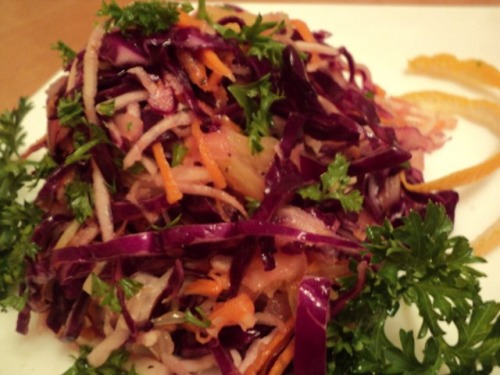 Личная гигиена
Предметы личной гигиены
Мойдодыр
Положительные эмоции
Режим дня
Наши помощники в сохранении здоровья
Физические упражненияПравильное питаниеЛичная гигиена Положительные эмоцииРежим дня
Спасибо за занятие!Будьте здоровы!